Sergio Granados, Fernando Larraín y Jorge Rodríguez
Planificación y presupuesto como herramientas de política pública
índice
Introducción
La institucionalidad presupuestaria importa
La institucionalidad presupuestaria chilena
Planificación, presupuesto y evaluación
Conclusiones y desafíos
“La política fiscal es la más política de las políticas económicas. Involucra la capacidad de disciplinarse ante necesidades múltiples y numerosos beneficiarios y grupos de interés cuando se cuenta con recursos limitados. La política fiscal es tal vez el mejor exponente de la capacidad de gobernabilidad de un sistema económico social. Sólo con muy buenas instituciones y reglas del juego apropiadas la política fiscal se convierte en un instrumento de política macroeconómica. De lo contrario no es posible contar con la política fiscal como instrumento macro”. (Arellano, 2006) .
INTRODUCCIÓN
Título de la presentación
3
introducción
a las labores de planificación, presupuesto y evaluación se les exige que sean capaces de retroalimentarse entre ellas, conformando un todo coherente, en el cual la planificación sea la instancia en la que se definen prioridades, objetivos, metas, planes y estrategias; y el presupuesto sea la expresión concreta de asignación de recursos que la refleja. 
Para completar el proceso, se requiere que exista evaluación periódica, tanto para monitorear la ejecución presupuestaria y verificar si la misma refleja adecuadamente lo planificado, como para determinar si es pertinente revisar lo planificado.
Título de la presentación
4
introducción
el presente trabajo busca identificar fortalezas y debilidades del sistema de planificación y presupuesto vigente en Chile, para luego sugerir líneas de acción que conduzcan al perfeccionamiento de este instrumental
Título de la presentación
5
La institucionalidad presupuestaria importa
Título de la presentación
Chile tiene un régimen fuertemente presidencialista
La política fiscal también refleja este presidencialismo en Chile, teniendo el Poder Ejecutivo un fuerte control sobre el presupuesto y sobre todas las políticas que implican gasto público o tributación.
6
La forma de gobierno sí importa a la hora de determinar el tamaño del déficit/superávit fiscal del gobierno central, siendo el presidencialismo el que tiende a generar presupuestos más sustentables. Hay 2 hipótesis:
los sistemas presidenciales tienen balances presupuestarios menos deficitarios porque son los Presidentes los identificados de manera directa con el desempeño del gobierno
el presidencialismo genera mayores incentivos para favorecer la disciplina fiscal, estos regímenes de todas maneras requieren de instituciones presupuestarias que velen por ello, pues existen numerosos contraejemplos de desorden fiscal en regímenes presidencialistas
Título de la presentación
7
Surge la interrogante acerca de cómo deben ser las instituciones presupuestarias para cumplir adecuada y eficientemente su rol. En particular, si es que deben estar amparadas legalmente en fuertes poderes jerárquicos por sobre las instituciones públicas ejecutoras del gasto, o si es que deben darle autonomía a estas últimas, en la forma de planificar, presupuestar y evaluar.
Al respecto, la evidencia internacional concluye que las instituciones tras el proceso presupuestario tienen un impacto en las finanzas públicas.
Título de la presentación
8
La institucionalidad presupuestaria chilena
Chile cuenta con uno de los sistemas de decisiones más jerarquizados en el mundo sobre aquellas materias que tienen incidencia financiera y en la administración del Estado en general.
 Esta jerarquización no es producto del azar ni es algo reciente; por el contrario, responde a una lógica institucional plasmada en leyes de larga data, que se ha ido consolidando y perfeccionando en el tiempo
Título de la presentación
9
El sistema actual está regulado en sus aspectos más fundamentales en la Constitución de 1980, pero tiene sus antecedentes mediatos en el texto constitucional de 1925.
La Constitución de 1925 diseñó un sistema de administración financiera del Estado a la luz de los eventos de finales del siglo XIX. En esa época, el desarrollo de las funciones del Estado se vio crecientemente obstaculizado como consecuencia de las pugnas entre el Ejecutivo y el Congreso, el cual contaba con amplias facultades constitucionales para bloquear leyes.
Título de la presentación
10
Objetivos del rediseño institucional
Ordenar la economía 1925
1959
Entre los avances institucionales implementados por recomendación de este grupo, destacó una nueva ley orgánica de presupuestos, que permitió crear una oficina especializada para formular el presupuesto de la Nación
Este sistema de mayores potestades para el Ejecutivo fue profundizado en 1959 por medio de la dictación de una serie de normas, creó la Dirección de Presupuestos como organismo con mayores facultades y jerarquía, encargado de formular el presupuesto público y velar por la aplicación de la política presupuestaria
Título de la presentación
11
efectos
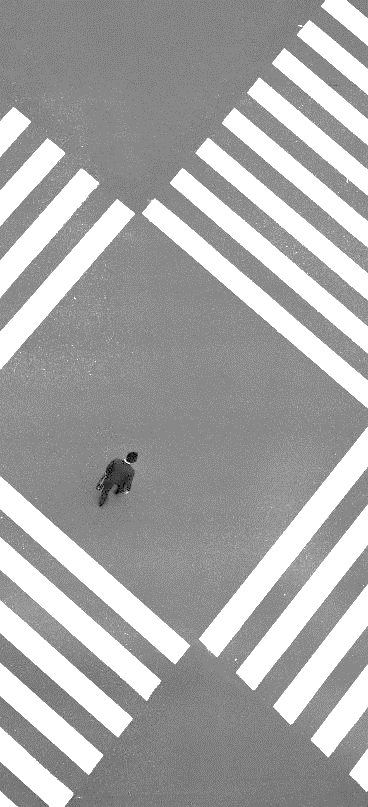 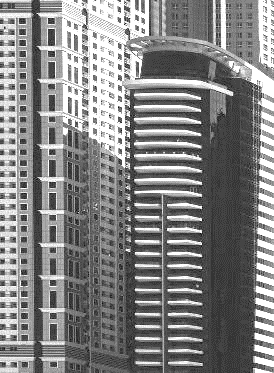 Esta evolución significó la configuración de un sistema en el que Presidente de la República es el encargado del manejo presupuestario del país, y donde el Congreso asume un rol de colaborador, que debe aprobar lo propuesto por el Presidente, sin iniciativa en estas materias y sin posibilidad de dilatar su acción.
Título de la presentación
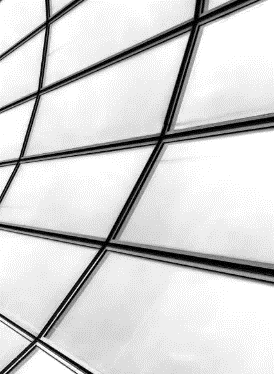 12
principales características de este sistema
Se refieren a la iniciativa exclusiva del Presidente de la República en materia de administración financiera, a restricciones a la competencia del Congreso, a la fecha cierta para la aprobación de la Ley de Presupuestos, a que ésta requiere de quórum simple para su aprobación, a la alternativa por defecto de que rija el proyecto de ley de presupuesto presentado por el Presidente, a la posibilidad de veto presidencial, y a que los gastos aprobados en la Ley de Presupuestos corresponden a una autorización con elementos que quedan a la discreción del Presidente
Título de la presentación
13
Esta jerarquía del Presidente en materia de administración presupuestaria está reflejada en la Constitución Política de 1980 y en otros cuerpos legales.
Estas normativas señalan que el Ministerio de Hacienda tiene como tarea dirigir la administración financiera del Estado, proponer la política económica y financiera del gobierno en materias de su competencia, y efectuar la coordinación y supervisión de las acciones que en virtud de ella se ejecuten
Título de la presentación
14
Dirección de Presupuestos, la legislación la define como un servicio dependiente del Ministerio de Hacienda, cuya función principal es la elaboración del Presupuesto de la Nación y la aplicación de la política presupuestaria en el contexto de los planes de desarrollo social y económico, y demás objetivos nacionales. También la define como el organismo técnico encargado de proponer la asignación de los recursos financieros del Estado y, en particular, de orientar y regular el proceso de formulación presupuestaria
Título de la presentación
15
Respecto de recaudar las rentas públicas, la Constitución encomienda esta tarea al Presidente, quien la ejecuta a través de la Tesorería General de la República, institución dependiente del Ministerio de Hacienda, a cargo de la cobranza administrativa, judicial y extrajudicial de estos recursos
Título de la presentación
16
Contraloría General de la República lleva a cabo el control financiero, el que comprende las acciones orientadas a cautelar y fiscalizar la correcta administración de los recursos del Estado. En este rol, le corresponde fiscalizar el cumplimiento de las disposiciones legales y reglamentarias relacionadas con la administración de los recursos del Estado y efectuar auditorías para verificar la recaudación, percepción e inversión de sus ingresos y de las entradas propias de los servicios públicos.
Contraloría lleva la contabilidad de la Nación, correspondiéndole elaborar estados consolidados sobre la situación presupuestaria, la situación financiera y la situación patrimonial, así como establecer los principios y normas contables y los procedimientos por los que se rige el sistema de contabilidad gubernamental
Título de la presentación
17
Planificación, presupuesto y evaluación
importancia
Título de la presentación
La planificación, el presupuesto y la evaluación son pilares fundamentales de una administración financiera con visión estratégica orientada a implementar políticas públicas que generen beneficios para la ciudadanía de manera eficiente y sostenible
Pueden considerarse en sí mismas como herramientas de política pública. Por ello, es útil analizar las fortalezas y debilidades para cada una de ellas, según su funcionamiento actual en nuestro país
18
Planificación
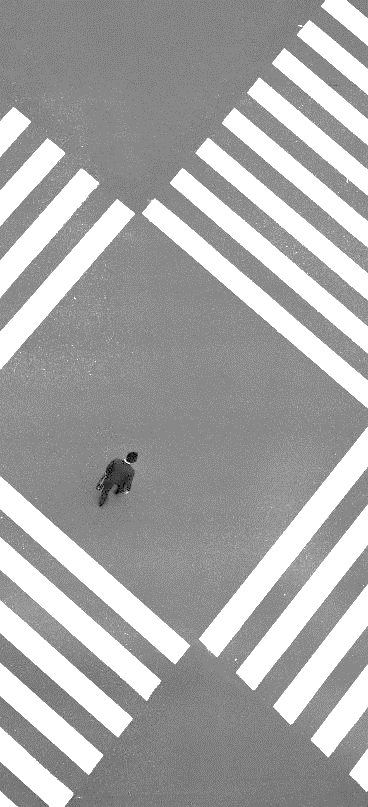 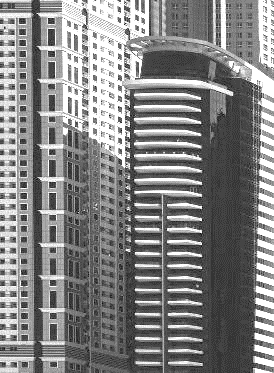 debe considerarse tanto a nivel estratégico como operacional
La planificación estratégica es el proceso por medio del cual se identifican los objetivos prioritarios y las metas que se compromete a lograr una organización en un cierto periodo. Sobre la base del plan estratégico se definen las actividades y, en consecuencia, las prioridades presupuestarias de los organismos
Título de la presentación
la planificación operativa
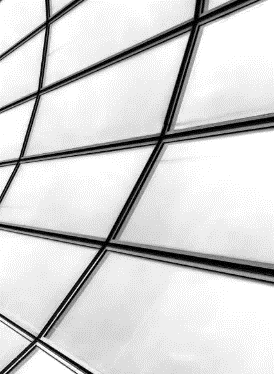 Programación de mediano o corto plazo, puede ser para varios objetivos o para una sola actividad. A través de ésta se establece claramente lo que hará una organización, en qué orden, las responsabilidades de cada miembro de la organización respecto de dichas actividades, los recursos requeridos y el plazo en que se deben realizar
19
planificación
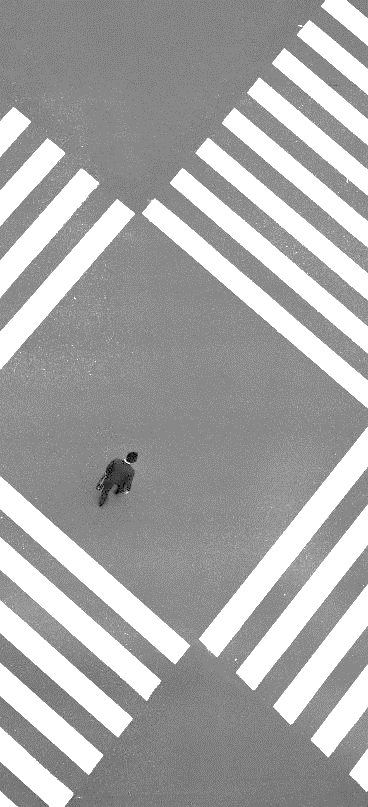 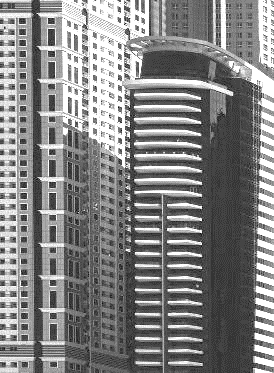 En el ámbito de las políticas públicas, la adecuada planificación requiere de un proceso permanente de interacción entre el Estado y la sociedad, con el propósito de orientar la acción del primero a aumentar efectiva y eficientemente el bienestar de los ciudadanos.
Título de la presentación
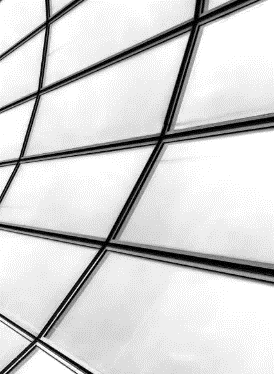 La importancia de la planificación estratégica y la necesidad de relacionarla de forma adecuada con el proceso presupuestario ha sido un tema altamente debatido en las últimas décadas.
El proceso presupuestario mismo es el centro de la asignación de recursos, resulta indispensable elaborarlo con una mirada de largo plazo, integrando objetivos estratégicos que se condigan con metas de desarrollo
20
Si la planificación no considera una institucionalidad que genere sinergia con y entre los ministerios y servicios ejecutores, puede conducir a la elaboración de planes irrealistas y poco concretos. Asimismo, se requiere una institucionalidad en la cual exista una comunicación fluida y un adecuado equilibrio entre los planes estratégicos y operativos— y el presupuesto.
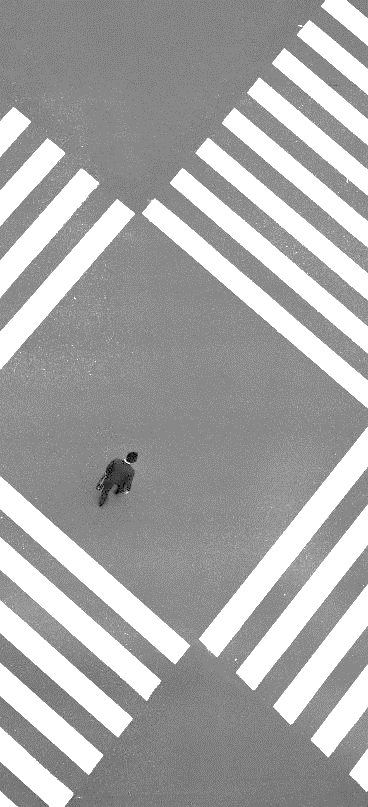 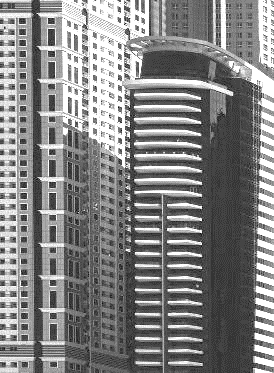 Título de la presentación
En Chile, la herramienta dominante es el presupuesto anual. Esto ciertamente ha resultado en una fuerte disciplina fiscal, la que ha hecho un aporte crucial a los equilibrios macroeconómicos necesarios para sentar las bases del crecimiento.
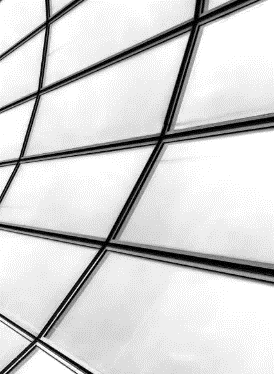 Pero cabe preguntarse si esta supremacía del presupuesto ha tenido como contrapartida un déficit de planificación de largo plazo. Por ello, es necesario evaluar si estamos en el equilibrio deseado
21
fortalezas y debilidades que existen en Chile con respecto al pilar de planificación
Título de la presentación
Fortaleza 1:
Debilidad 2:
Debilidad 1:
Existencia de grandes reformas en la cuales se distingue correcta integración entre planificación y medios 
Entre las experiencias positivas se puede citar la reforma previsional, que asegura su financiamiento de largo plazo mediante el Fondo de Reserva de Pensiones
Falta de institucionalidad responsable y con atribuciones para realizar planificación estratégica 
Avances que han implicado que hoy los servicios cuenten con definiciones acerca de su misión, objetivos estratégicos y productos asociados, su desarrollo no ha sido homogéneo en todos los organismos ni se ha asociado lo suficiente al proceso de asignación de recursos
Falta de competencias permanentes en organismos sectoriales
 Se requiere fortalecer las competencias gerenciales de los altos directivos públicos, las que incluyen habilidades para establecer visiones de largo plazo y traducirlas en planes y actividades concretas. Pero al mismo tiempo, se requiere darle continuidad a estas visiones, ya sea disminuyendo la rotación de los altos directivos
22
Presupuesto
La forma como se distribuye el poder y las responsabilidades en el proceso presupuestario es un factor clave para la implementación de la política fiscal
Título de la presentación
23
Es en este ámbito en que el presupuesto está íntimamente ligado a la planificación, pues esta última debiese darle las directrices para asignar recursos, dentro de un marco global determinado por la política fiscal
El presupuesto público no solo cumple una dimensión macroeconómica.
También cumple una dimensión microeconómica, al asignar recursos entre usos alternativos y competitivos.
Título de la presentación
24
fortalezas que existen en Chile con respecto al presupuesto
Título de la presentación
Fortaleza 1:
Fortaleza 3:
Fortaleza 2 :
Institucionalidad presupuestaria fuerte que resguarda la estabilidad macroeconómica 
Los resultados fiscales dan cuenta del positivo impacto de esta institucionalidad en la estabilidad macroeconómica, en especial desde que se sigue una política fiscal basada en el balance estructural
Sistemas de información adecuados al servicio de la gestión presupuestaria 
La consolidación del Sistema de Información para la Gestión Financiera de Estado (SIGFE) ha permitido mayor transparencia y perfeccionar el monitoreo de la ejecución del presupuesto público, reduciendo las desviaciones del marco de gasto
Estabilidad y competencias en recursos humanos
 La estabilidad de las autoridades presupuestarias, acompañada de la estabilidad de sus equipos directivos y técnicos, se transforma en una importante fortaleza. A ello se suma el conocimiento desarrollado y las adecuadas competencias técnicas de profesionales del sector presupuestario que llevan varios años en sus cargos
25
debilidades que existen en Chile con respecto a la evaluación
Título de la presentación
Debilidad 1:
Debilidad 3:
Debilidad 2:
Insuficiente planificación estratégica tras el presupuesto
En Chile el proceso presupuestario se basa más en la producción de bienes y servicios que en resultados. Así, principalmente se presupuesta para cumplir con ciertas pero no para generar ciertos efectos
Horizonte temporal acotado
El horizonte temporal del presupuesto de un año, sumado al horizonte del período presidencial, de cuatro años, genera incentivos débiles para la planificación a mediano y largo plazo
Limitado campo de acción de los “gerentes públicos” para ejercer sus funciones ejecutivas
Las mayores limitaciones que enfrentan son en materia de recursos humanos, mientras que en materia de gastos corrientes en el ámbito administrativo cuentan con flexibilidad para reasignar en caso de mejoras de eficiencia, y en el ámbito de programas e inversiones pueden proponer reasignaciones que deben ser aprobadas por la Dirección de Presupuestos
26
En la actualidad, en Chile, la evaluación se lleva a cabo principalmente en tres instituciones. 
En el Ministerio de Planificación se realiza la evaluación ex ante de proyectos de inversión pública.
La Secretaría General de la Presidencia realiza el seguimiento de los compromisos vinculados al programa de gobierno. 
La Dirección de Presupuestos administra el Sistema de Evaluación y Control de Gestión, que permite disponer de un modelo de evaluación y seguimiento del desempeño para retroalimentar el ciclo de toma de decisiones del proceso presupuestario
Evaluación
Título de la presentación
27
fortalezas que existen en Chile con respecto a la evaluación
Título de la presentación
Fortaleza 1:
Fortaleza 3:
Fortaleza 2 :
Creciente consenso entre los actores políticos sobre la relevancia de la evaluación para la toma de decisiones
En Chile se encuentra arraigada la necesidad e importancia que posee la evaluación como mecanismo de retroalimentación para generar un uso adecuado de los recursos
Modelo conceptual de evaluación y control de Gestión de la Dirección de Presupuestos acorde a estándares internacionales
Banco Mundial destaca del sistema de evaluación aplicado en Chile que éste tiene objetivos claros, es simple, expedito, económico y confiable, y las evaluaciones son de calidad, con valor agregado, objetivas y transparentes. En este último punto se resalta que las evaluaciones sean realizadas por expertos externos a la Dirección de Presupuestos.
Existencia de amplia información para utilizar en la toma de decisiones
 El poder Ejecutivo, el Legislativo y la opinión pública, tienen a su alcance información sobre evaluación de programas e instituciones públicas como nunca antes en la historia de nuestro país. Esta información está disponible para ser utilizada en los procesos de análisis y toma de decisiones, particularmente en el ciclo presupuestario
28
debilidades que existen en Chile con respecto al presupuesto
Título de la presentación
Debilidad 1:
Debilidad 2:
Insuficiente involucramiento de las contrapartes en los procesos de evaluación
Esta situación puede atentar contra la calidad de las evaluaciones, pero también contra la necesaria utilización de los resultados de las mismas, ya que contrapartes que no se sienten partícipes del proceso de evaluación tienden a percibirlas como algo impuesto por terceros y no como una fuente de retroalimentación para obtener aprendizajes
Asociación insuficiente entre evaluación y presupuesto y entre evaluación y planificación
Existe cierto grado de asociación entre evaluación y presupuesto, al estar ambas actividades inmersas en la Dirección de Presupuestos. Sin embargo, esta asociación es insuficiente, en especial en los procesos de toma de decisiones llevados a cabo por las autoridades sectoriales.
29
Conclusiones y desafíos
Título de la presentación
El ámbito institucional, en particular el referido a la administración financiera del Estado, ha aportado a este crecimiento y en sí mismo también ha evolucionado, mostrando hoy importantes fortalezas, pero también debilidades
30
DESAFÍOS
Título de la presentación
31
MUCHAS GRACIAS
Título de la presentación
32